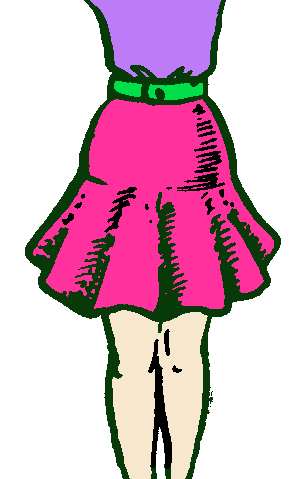 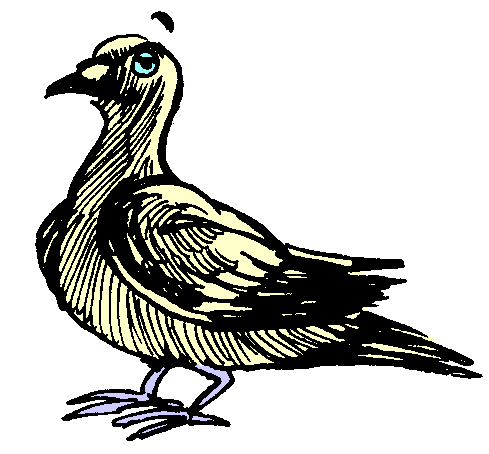 Une jupe
Un pigeon
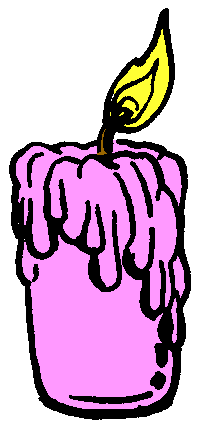 Une bougie
Le son [j] 
peut s’écrire « j » ou « g »
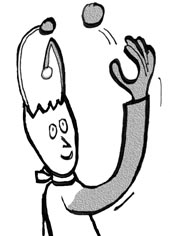 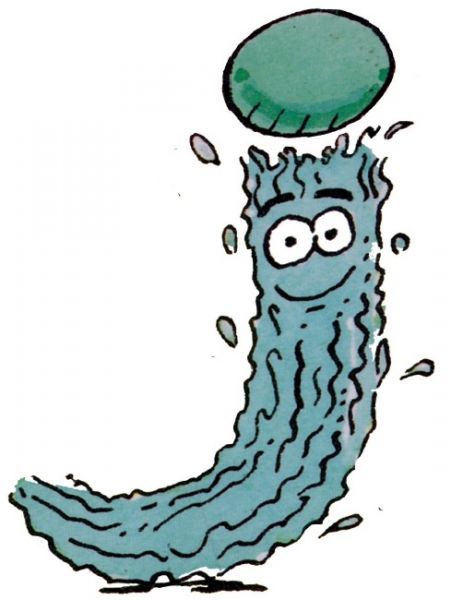 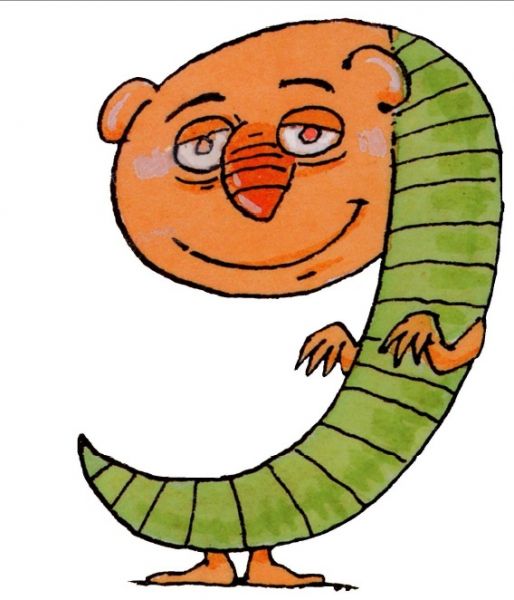 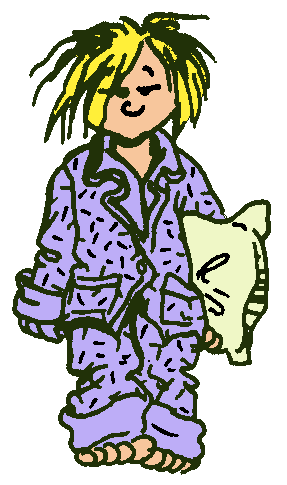 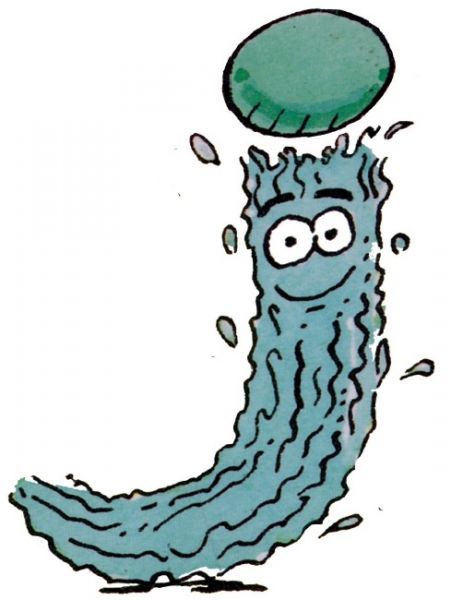 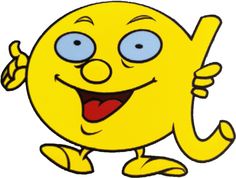 pyjama
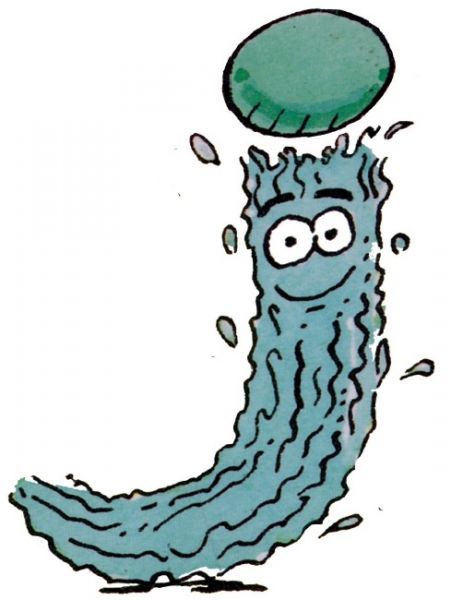 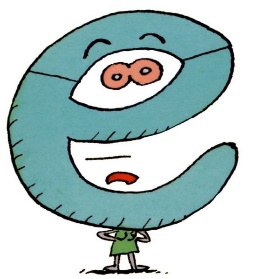 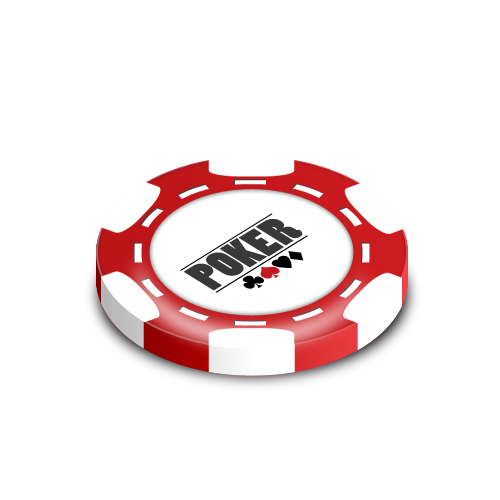 jeton
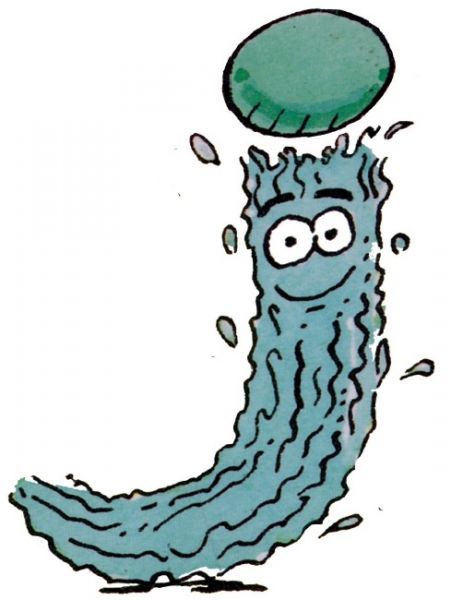 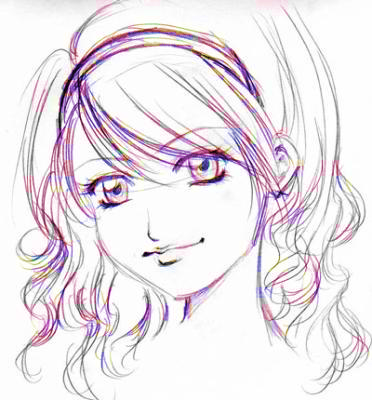 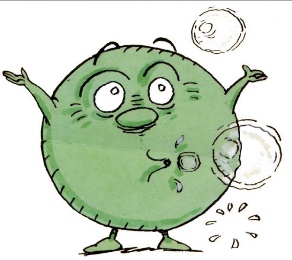 jolie
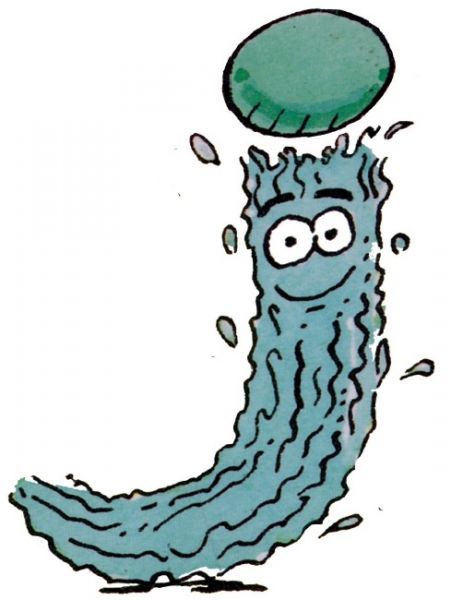 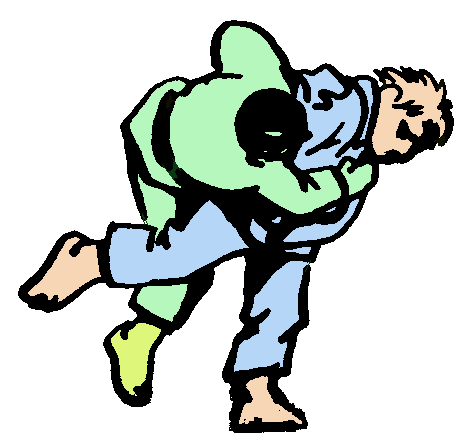 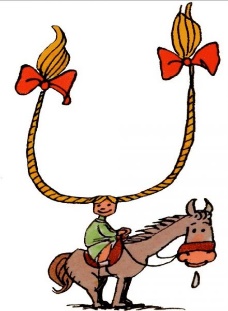 judo
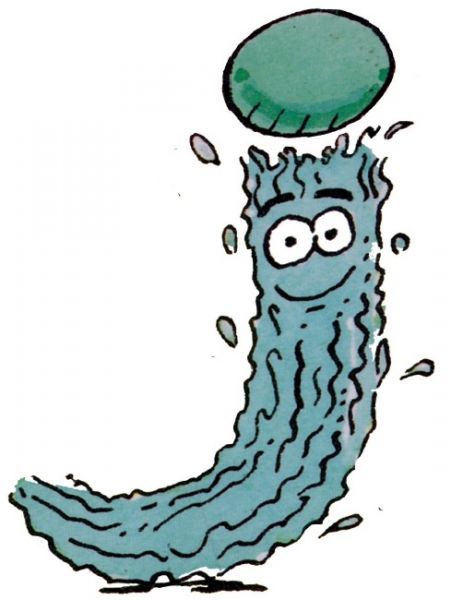 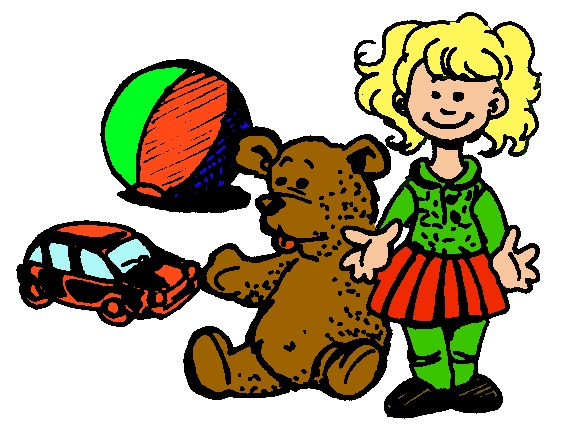 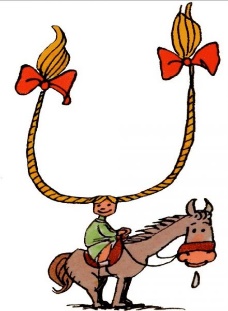 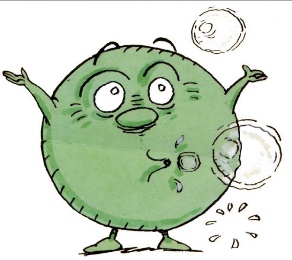 jouet
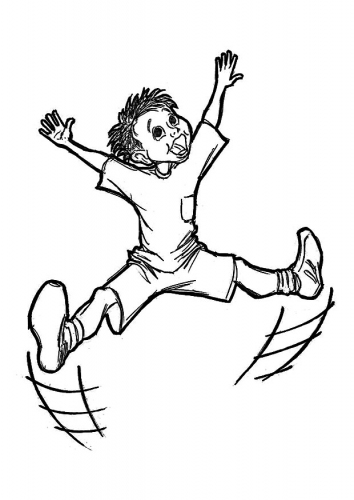 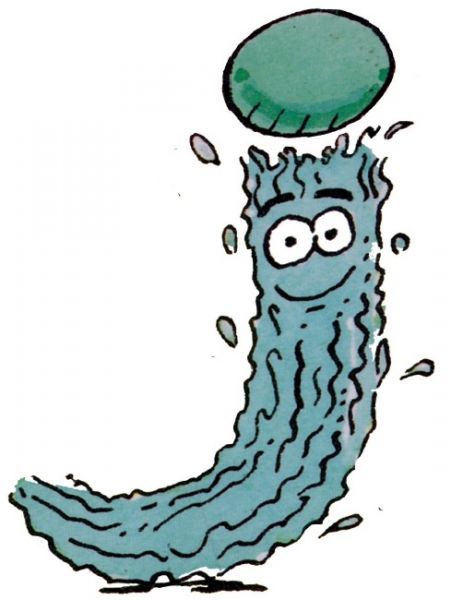 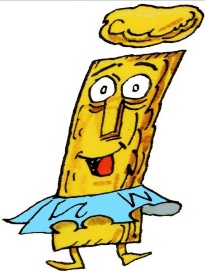 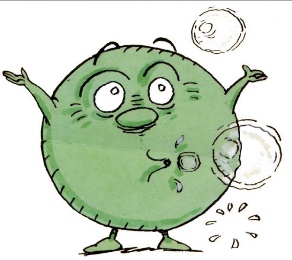 joie
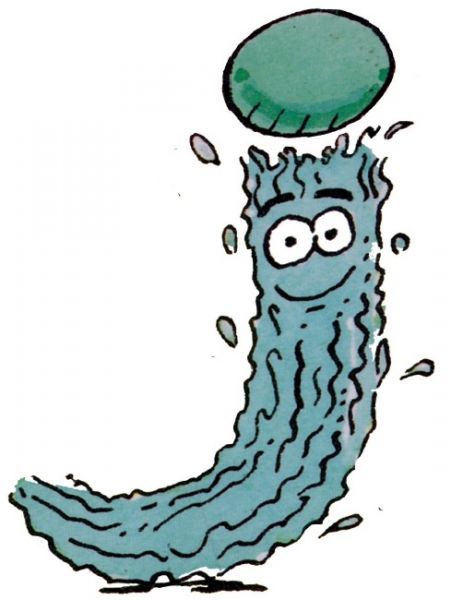 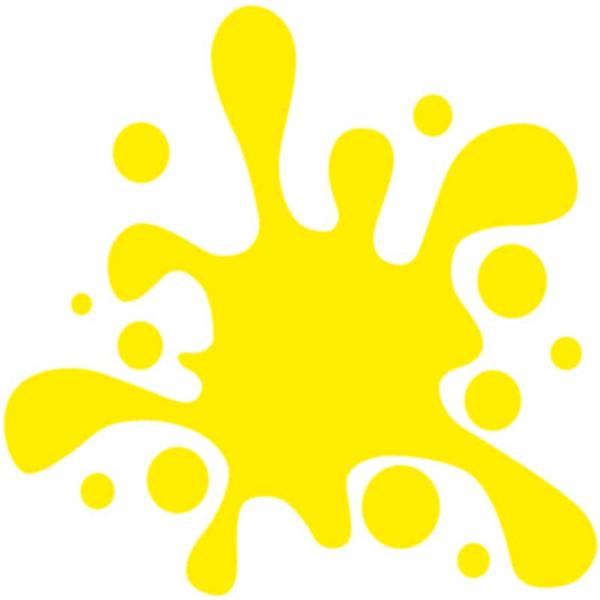 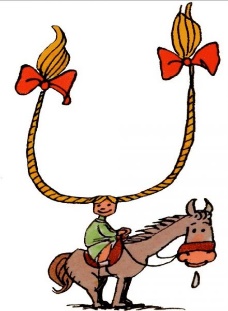 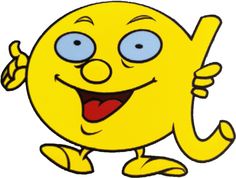 jaune
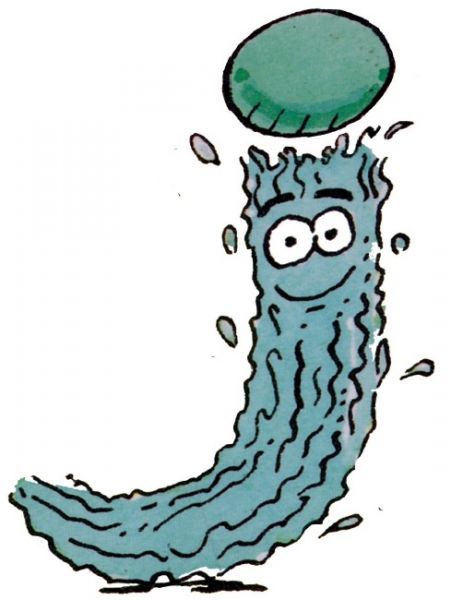 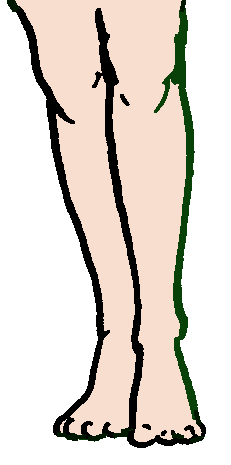 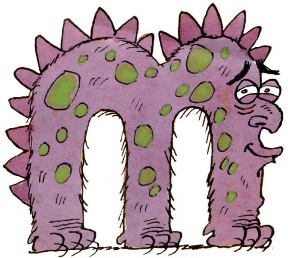 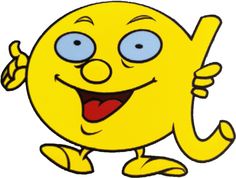 jambe
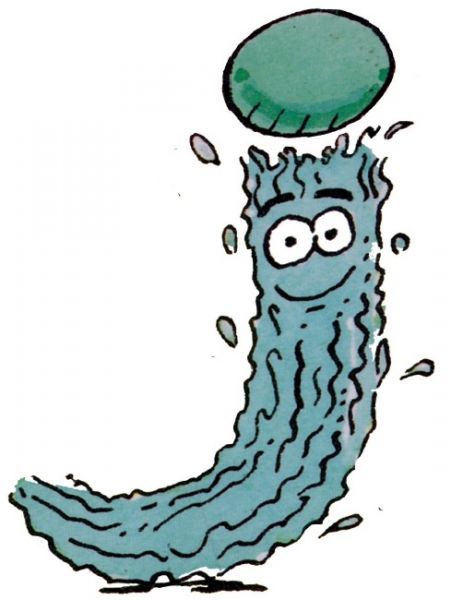 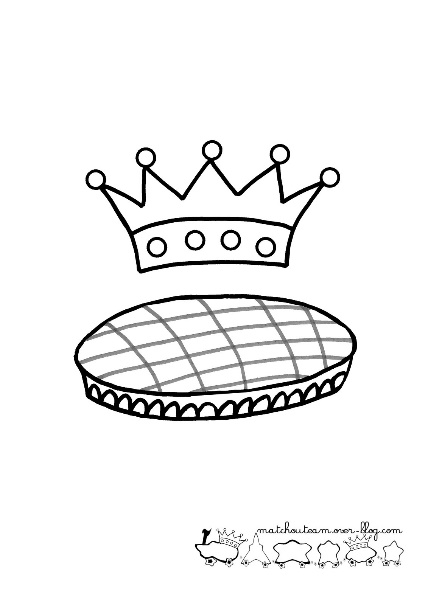 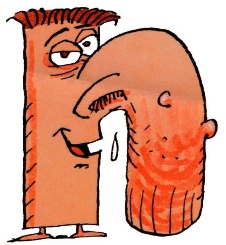 janvier
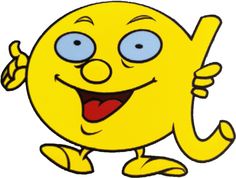 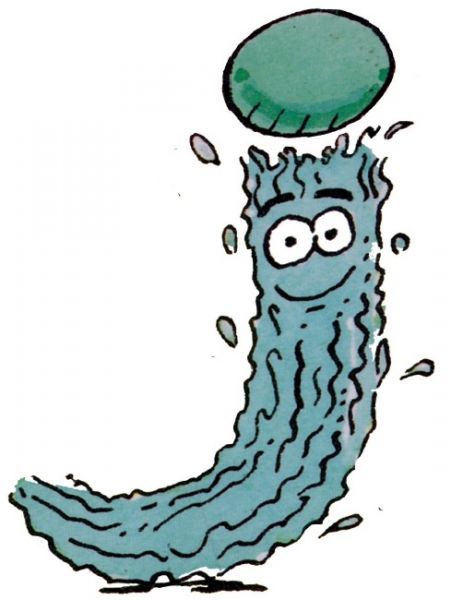 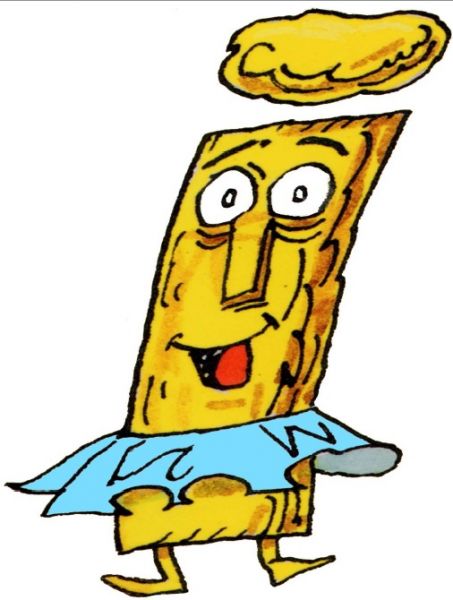 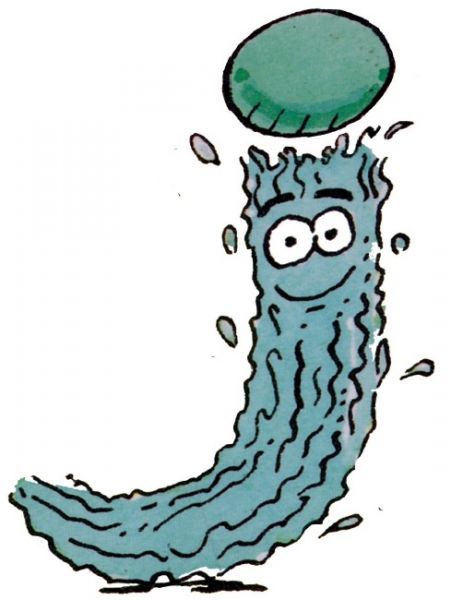 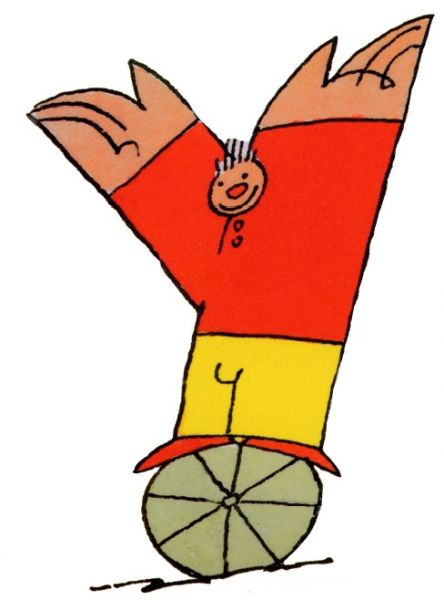 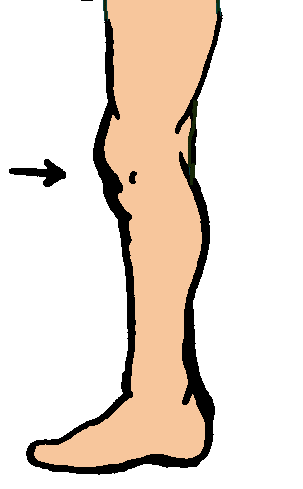 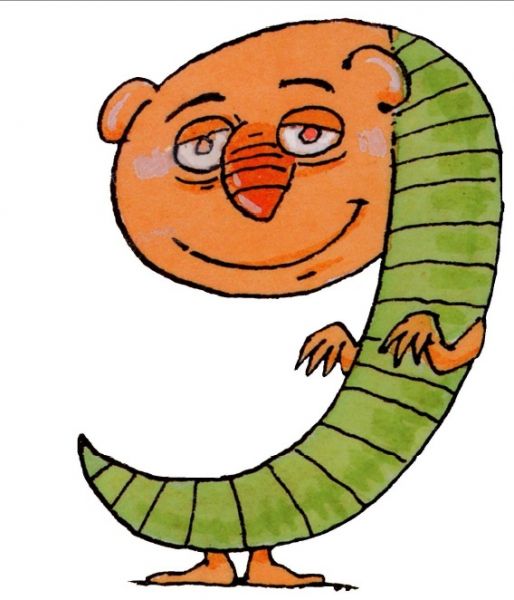 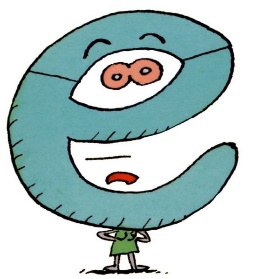 genou
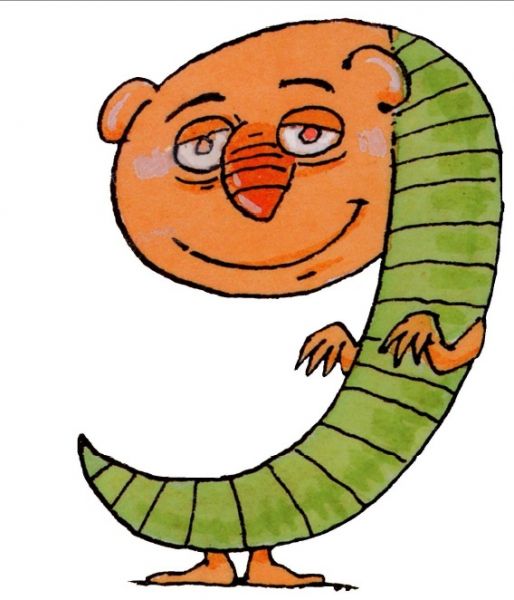 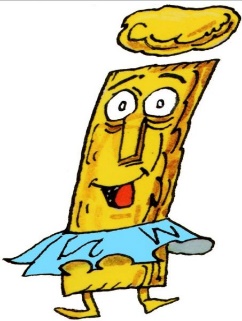 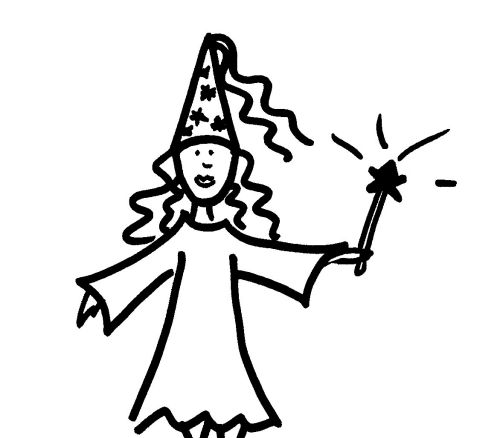 magique
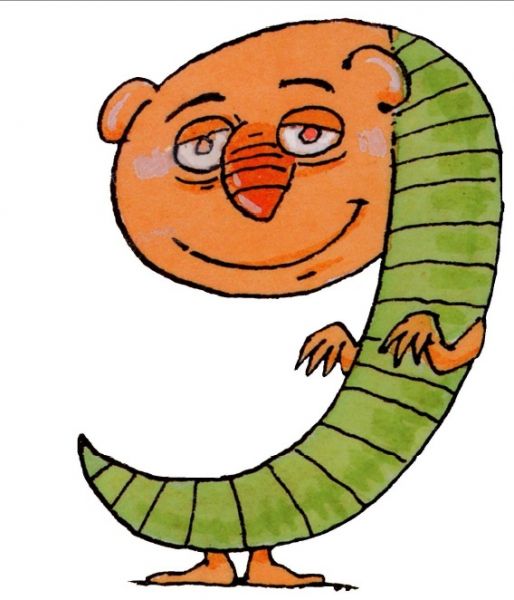 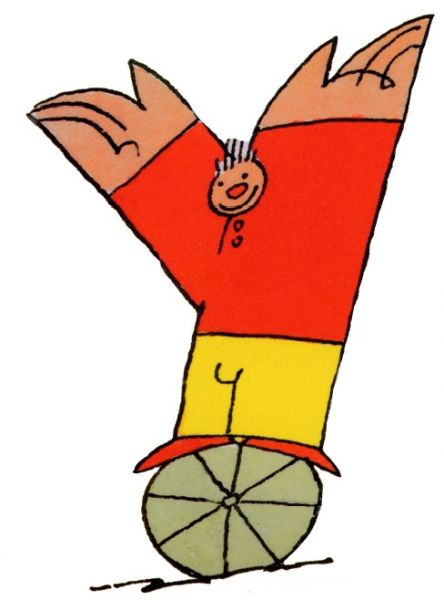 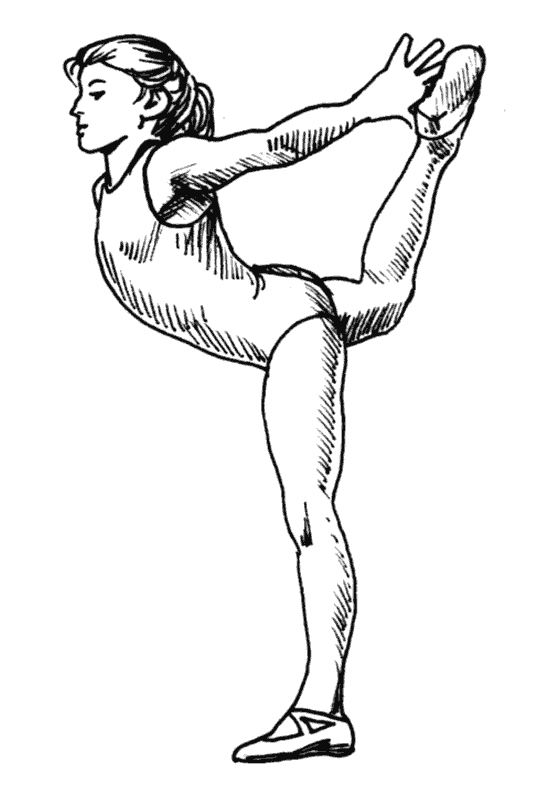 gymnastique
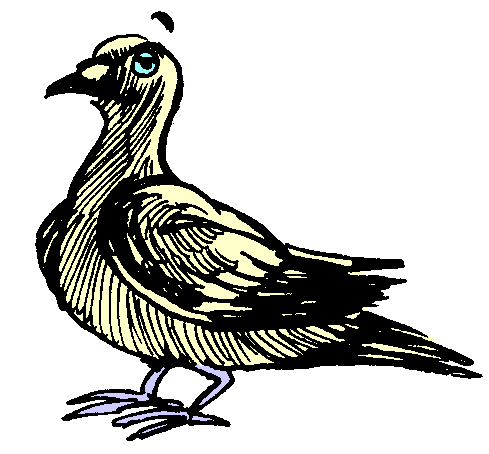 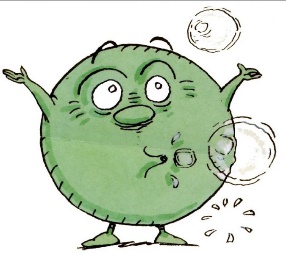 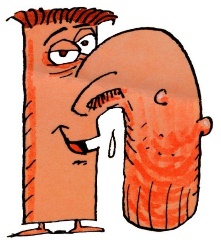 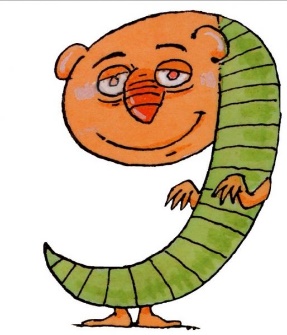 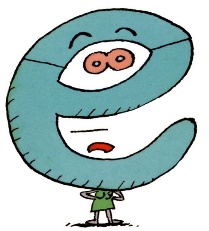 pigeon
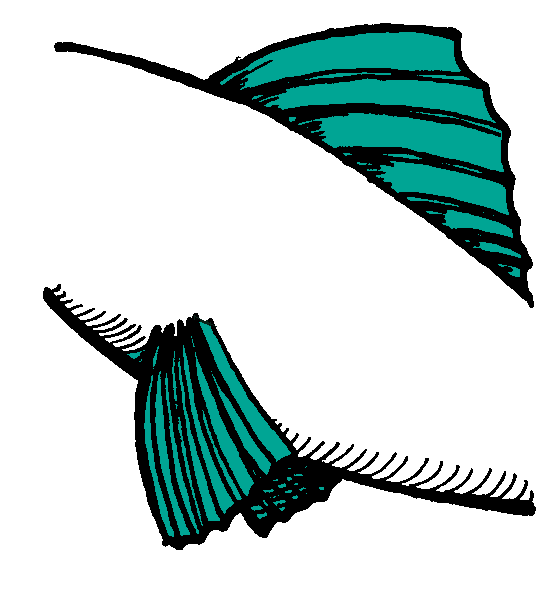 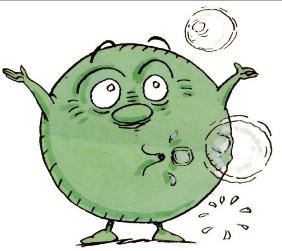 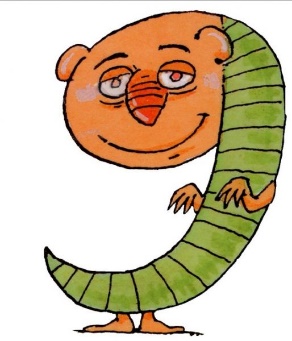 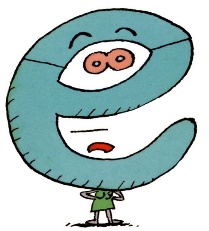 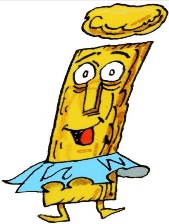 nageoire
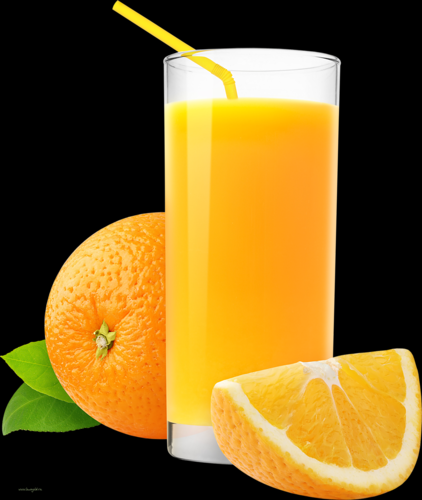 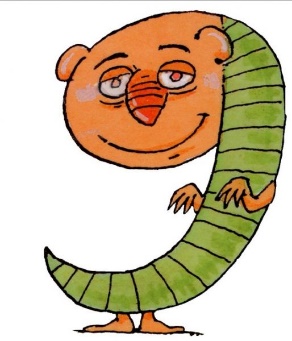 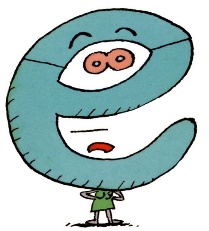 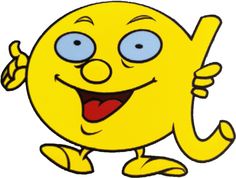 orangeade
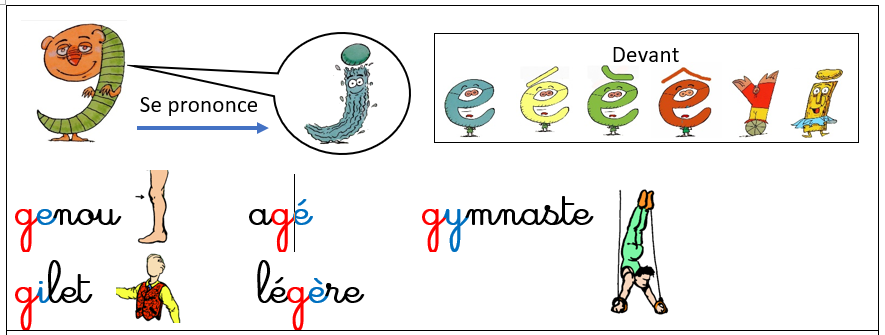 Il faut mettre                                        devant                                      pour avoir le son
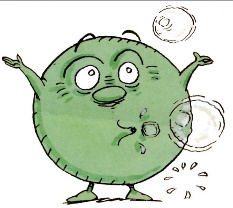 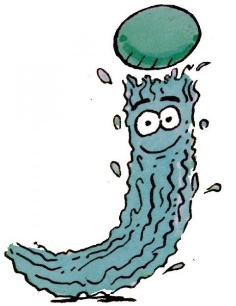 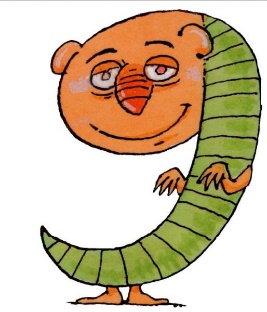 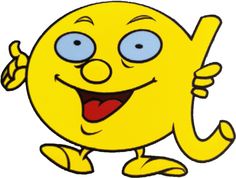 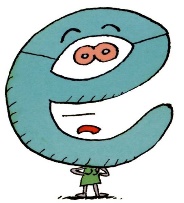 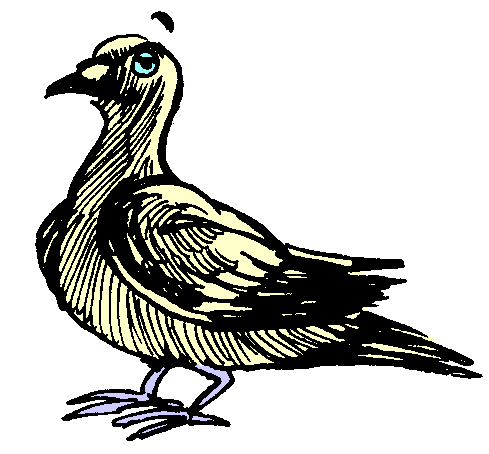 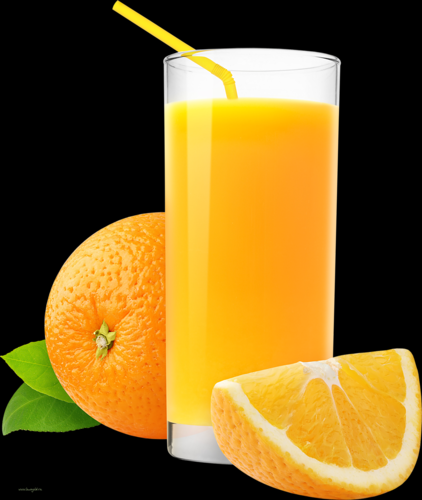 orangeade
pigeon
Devinettes sur le son [j]Je lis les mots qui apparaissentJe lis la devinettej’écris sur l’ardoise ma réponse
le judo
la jupe
joli
jaune
la joue
le jour
le journal
janvier
Justine
C’est le premier mois de l’année.
→ janvier
Pour pratiquer ce sport, on porte un kimono.
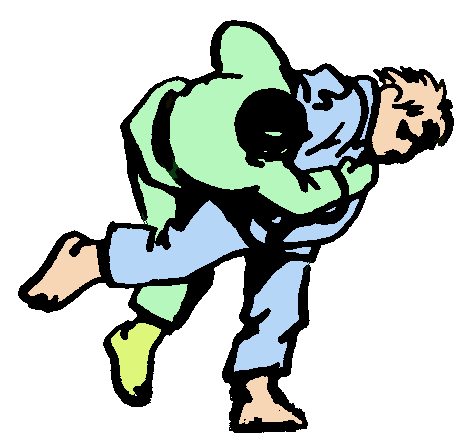 → le judo
le jambon
les jambes
un bijou
le jardinier
des jumeaux
des jumelles
le pyjama
jeter
Jérémy
On le met pour aller se coucher.
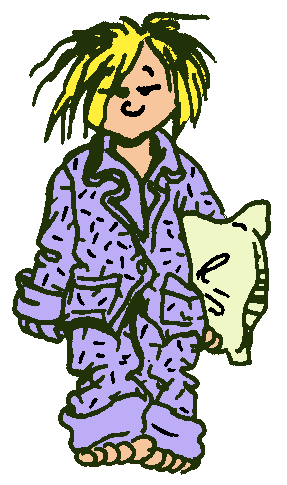 → le pyjama
Il cultive des fruits et des légumes.
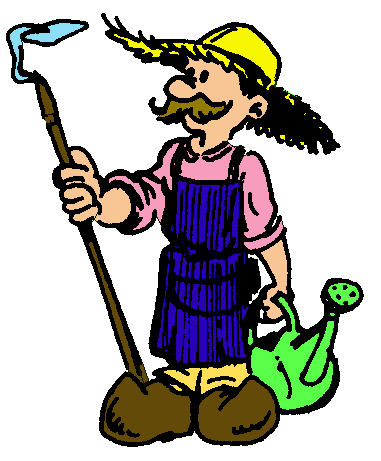 → le jardinier
la girafe
le genou
un nuage
une cage
une bougie
la neige
la luge
fragile
je nage
Elle tombe en flocons.
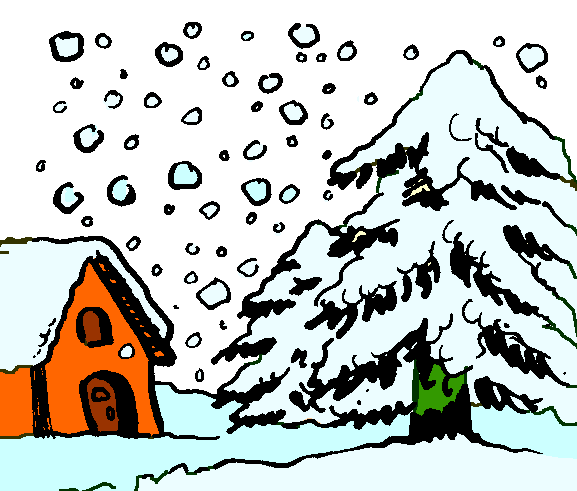 → la neige
C’est un animal qui a un très long cou.
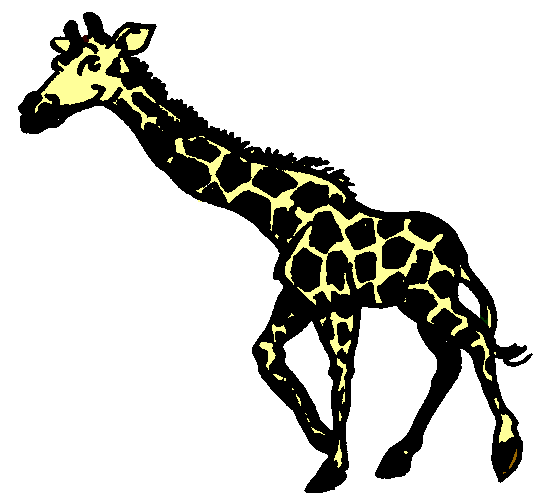 → la girafe
la magie
une page
la plage
un piège
le fromage
un orage
Il me gêne
C’est magique
Il plonge
Elle se trouve au bord de la mer.
→ la plage
Les fées en font souvent.
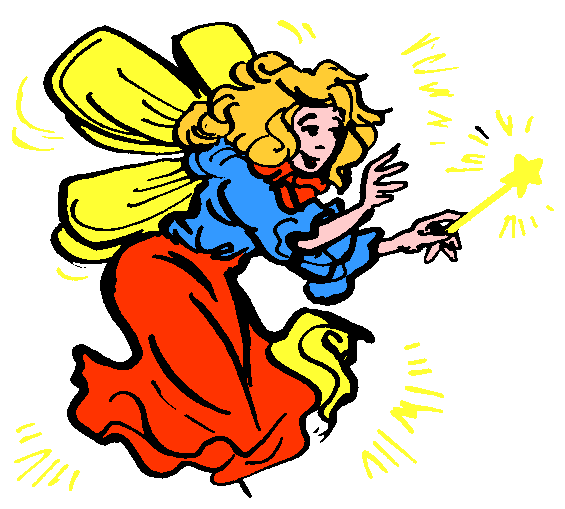 → la magie
le pigeon
le bourgeon
une nageoire
la mangeoire
une orangeade
le plongeoir
le bougeoir
en rangeant
nous mangeons
Le nageur monte dessus pour plonger.
→ le plongeoir
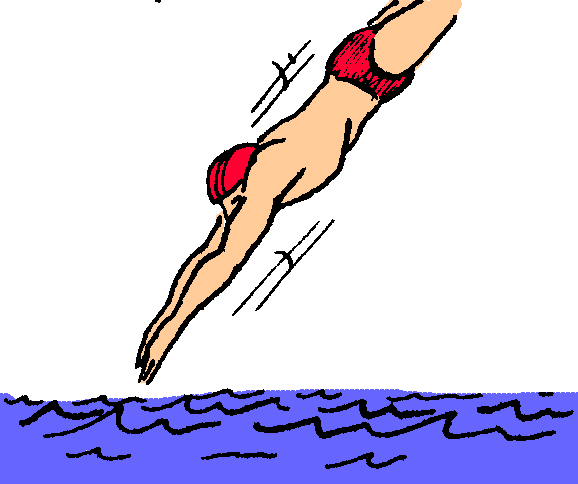 C’est un oiseau qui roucoule.
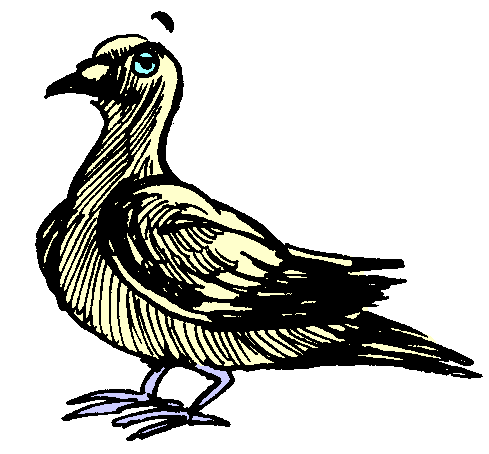 → le pigeon
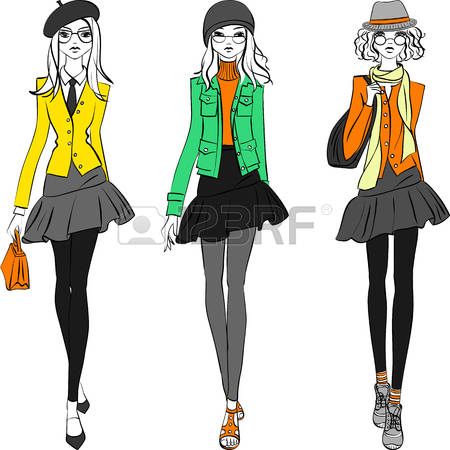 Je lis des phrases.
Julie porte une jolie jupe rouge 
et une veste orange.
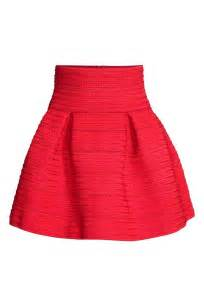 Il neige, 
pourtant le pigeon roucoule dans le jardin.
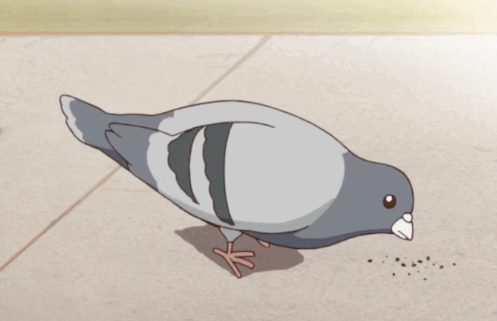 Des nuages approchent, un orage éclate, vite nous rangeons nos affaires.
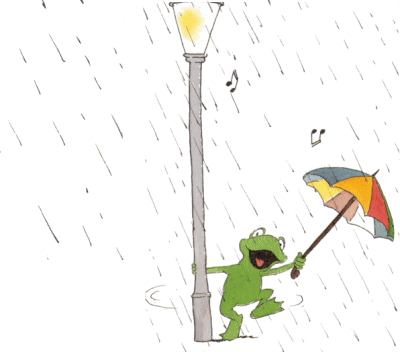